RUH ID:43257
Læringsark
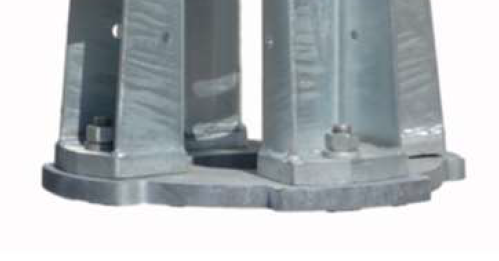